Муниципальное общеобразовательное  бюджетное учреждение средняя общеобразовательная школа № 13 п. Глубокого муниципального образования Новокубанский район
Для эффективного проведения учебных занятий 
в школе оборудованы следующие кабинеты:
- кабинет географии 
- кабинет русского языка
- кабинет математики
- кабинет биологии
- кабинет кубановедения
-  кабинет  ОБЖ
- кабинет физики
- кабинет ИКТ
- комплексные мастерские для мальчиков
-  4 кабинета начальных классов
- спортивный зал
- библиотека
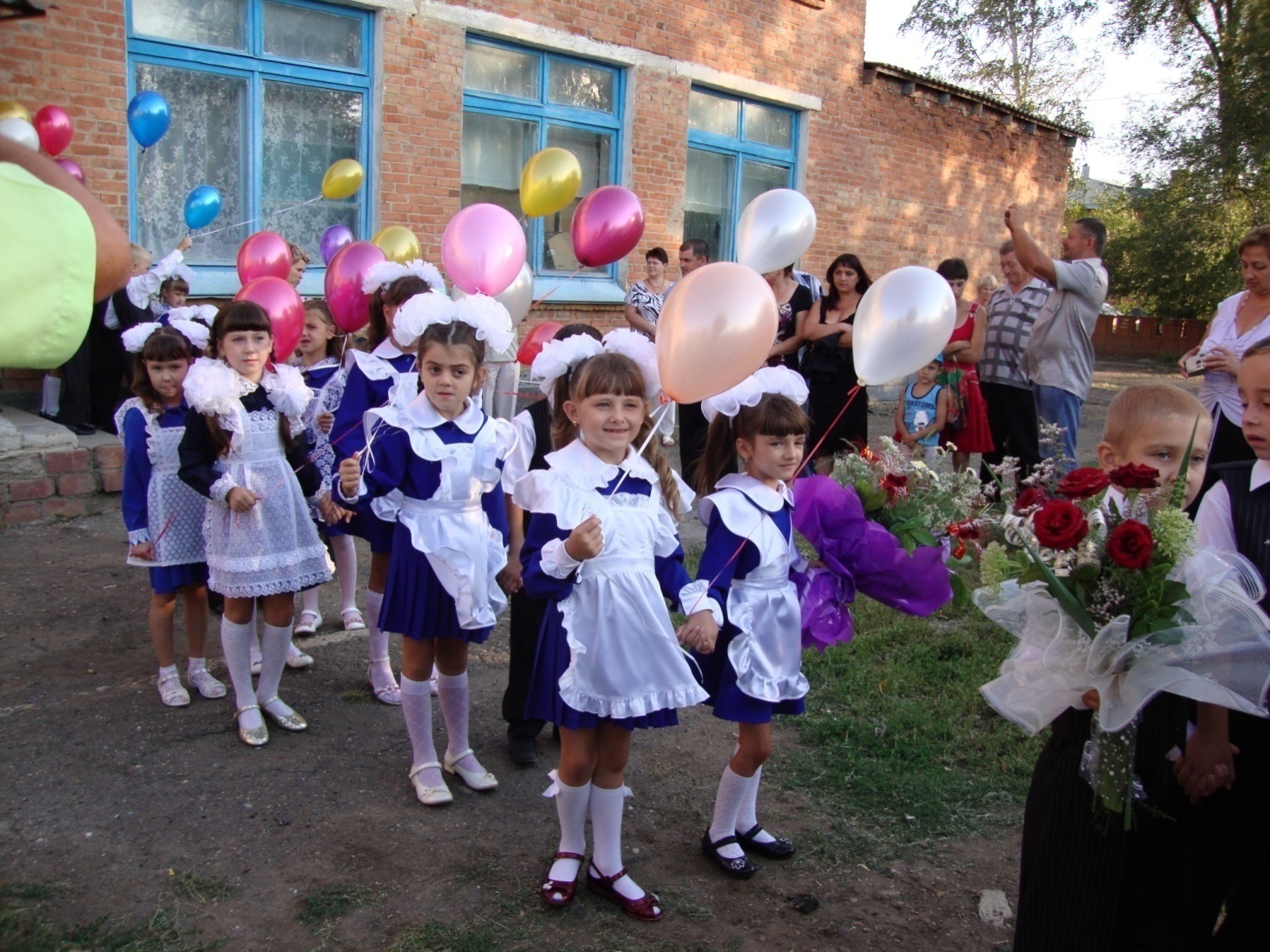 Школа сегодня
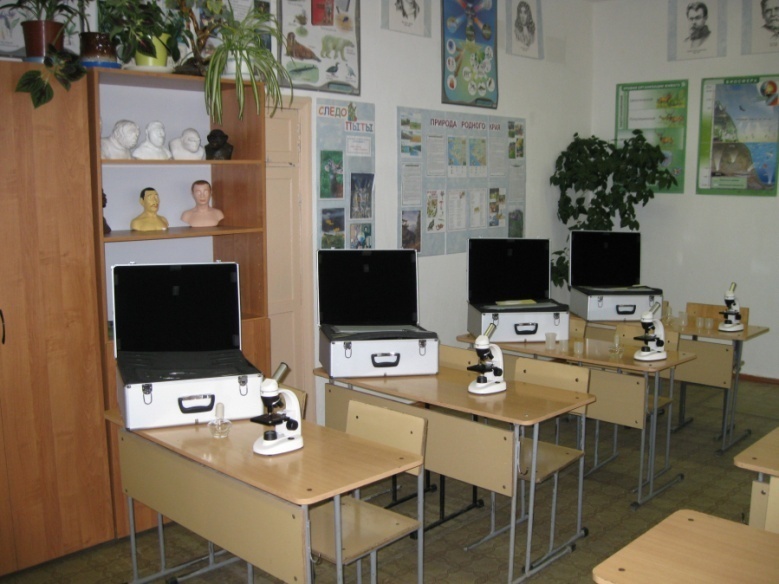 кабинет русского языка                                             кабинет биологии

    кабинет математики                                     кабинет начальных классов
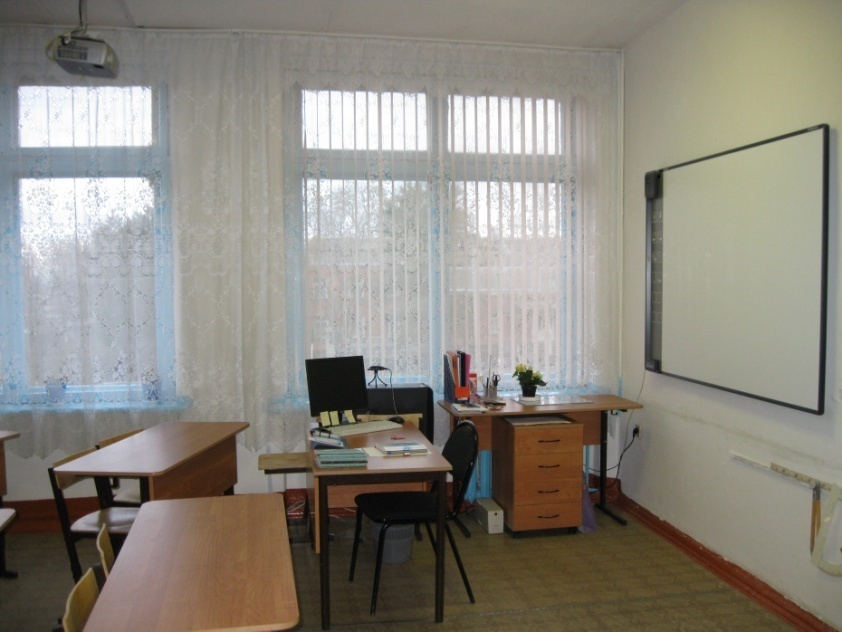 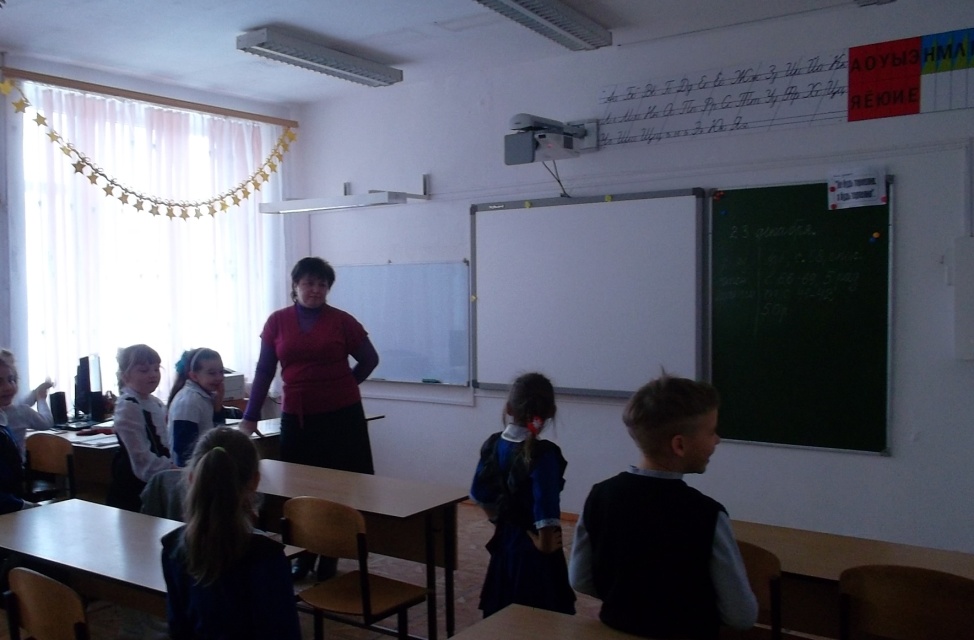 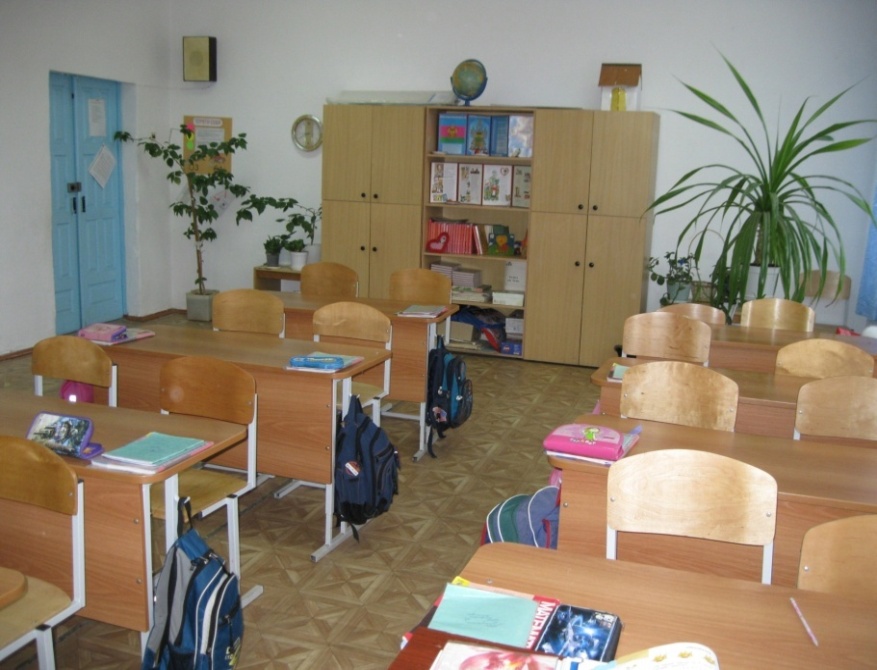 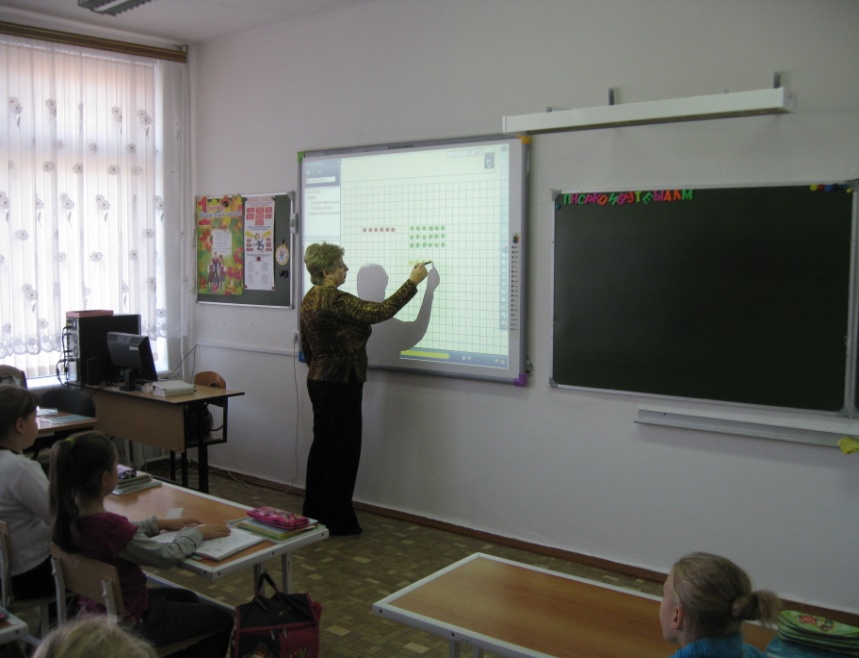 Школа сегодня
кабинет начальных классов                     кабинет начальных классов
         спортивный зал                                    комплексные мастерские для мальчиков
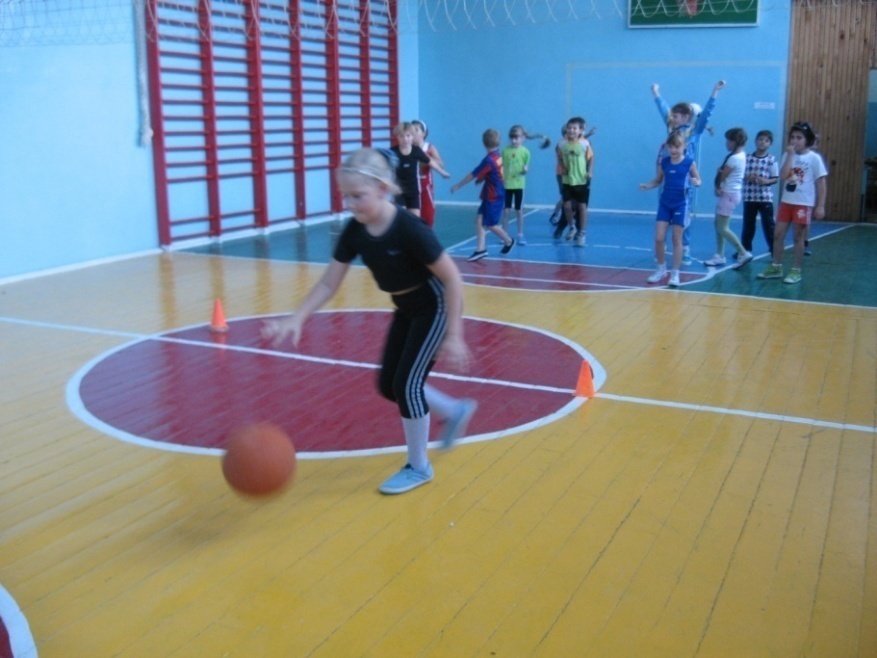 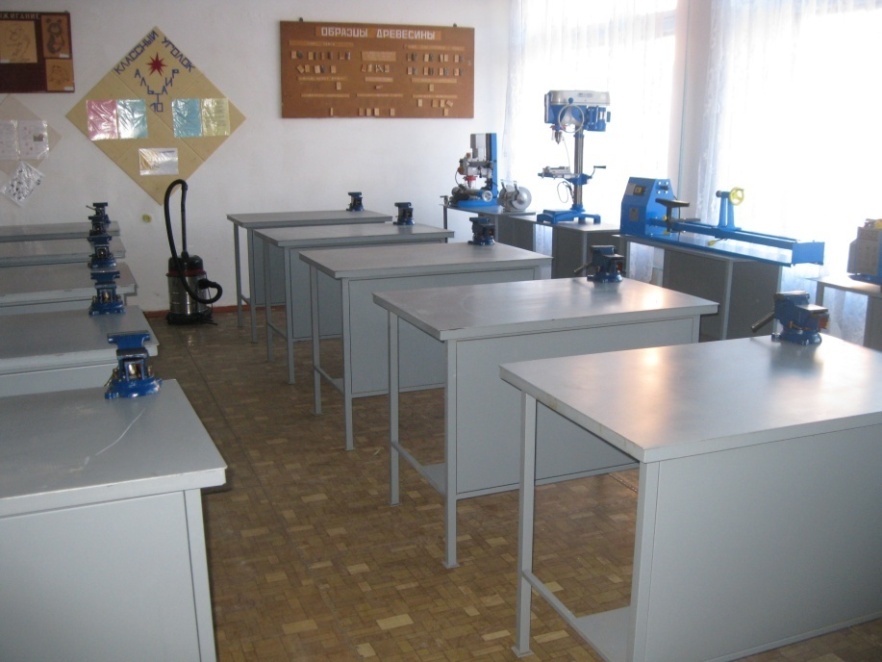 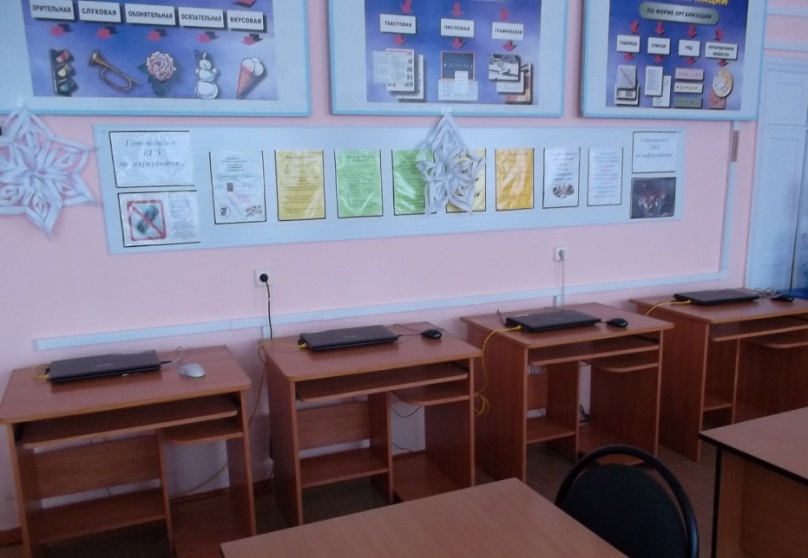 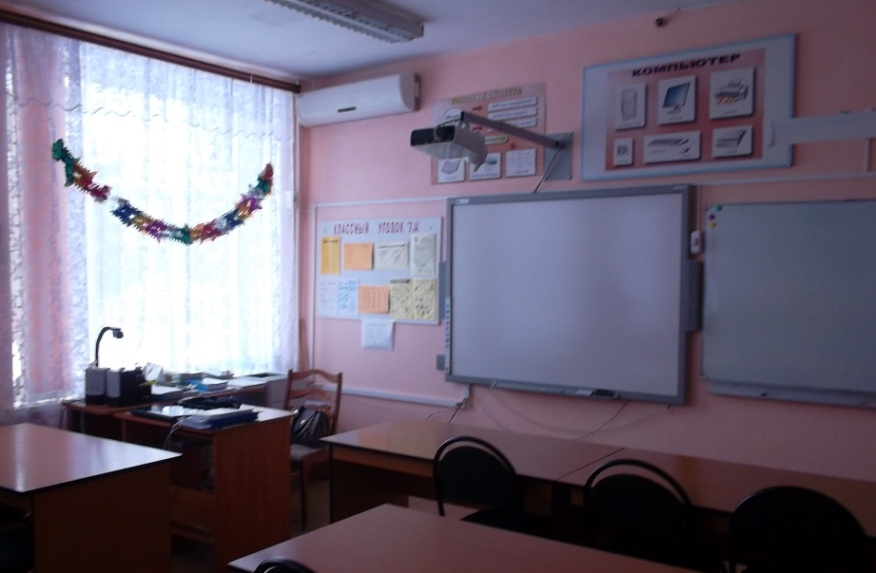 кабинет информатики  и  ИКТ

                                                  кабинет ОБЖ
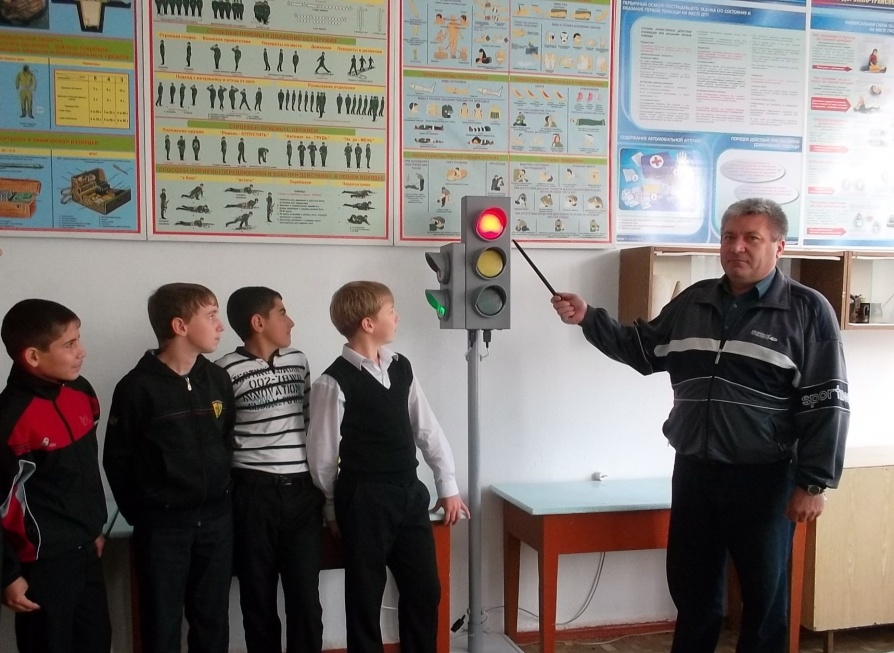 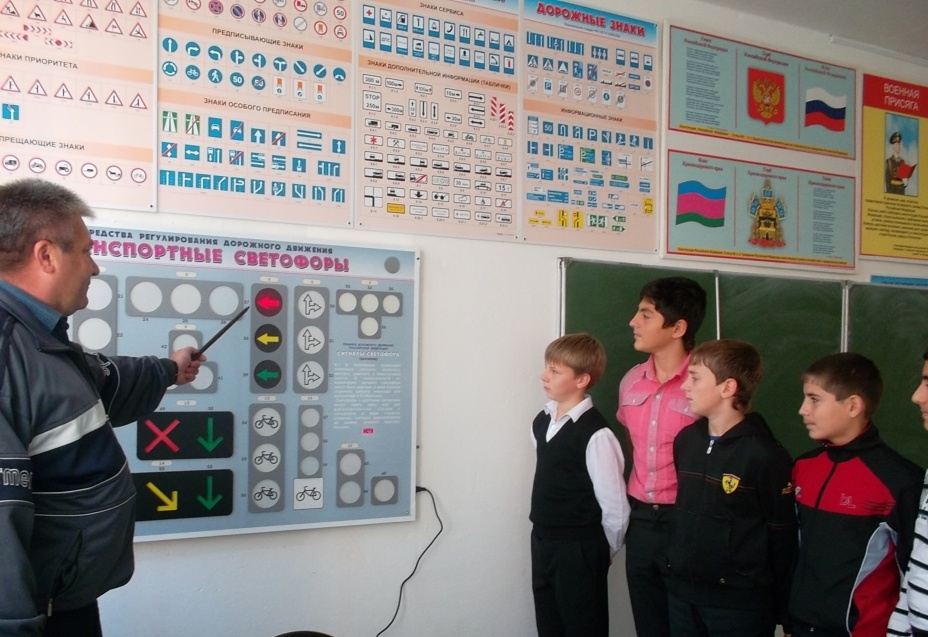 Стандарт образования не ограничивает учителя в выборе технологий, методов и средств развивающего обучения, их выбор и применение  зависит от предпочтений и творческих способностей педагога.
	Средства обучения с живым  словом учителя являются важным компонентом образовательного процесса и элементом учебно-материальной базы любой образовательной организации.

	Средства обучения применяемые в МОБУСОШ № 13 п. Глубокого:
- печатные (учебники и учебные пособия по предметам изучаемым в соответствии с учебным планом, книги для чтения, хрестоматии, рабочие тетради, атласы и т.д.);
- электронные образовательные ресурсы ;
- аудиовизуальные (слайды, слайд-фильмы, видеофильмы образовательные, учебные фильмы на цифровых носителях Video-CD, DVD  и т.д.);
- наглядные плоскостные (плакаты, карты настенные, иллюстрации настенные, магнитные доски);
-  демонстрационные  (гербарии, муляжи, макеты, стенды, модели в разрезе);
- учебные приборы (компас, колбы и т.д.);
- спортивное оборудование (гимнастическое оборудование, спортивные снаряды, мячи, скакалки и т.д.)
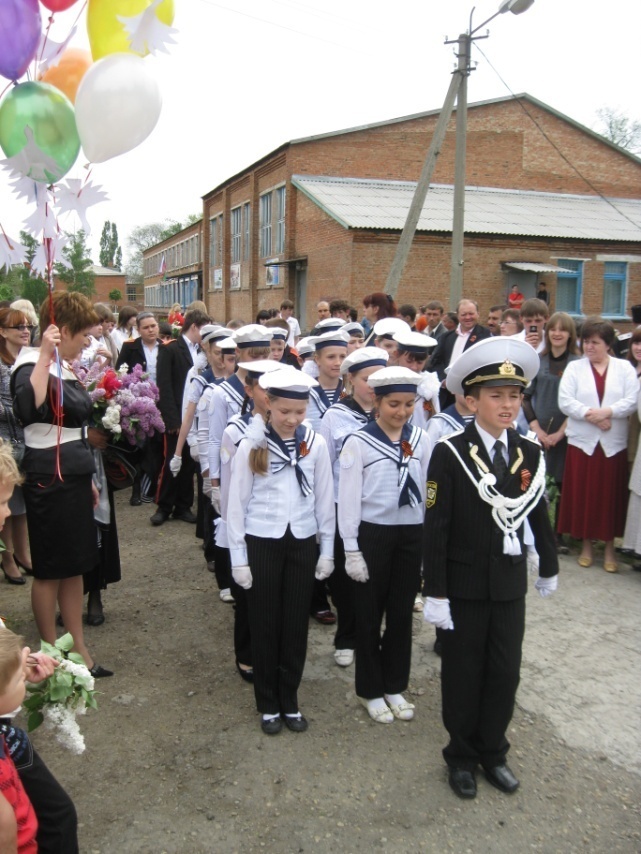 Система детских общественных организаций
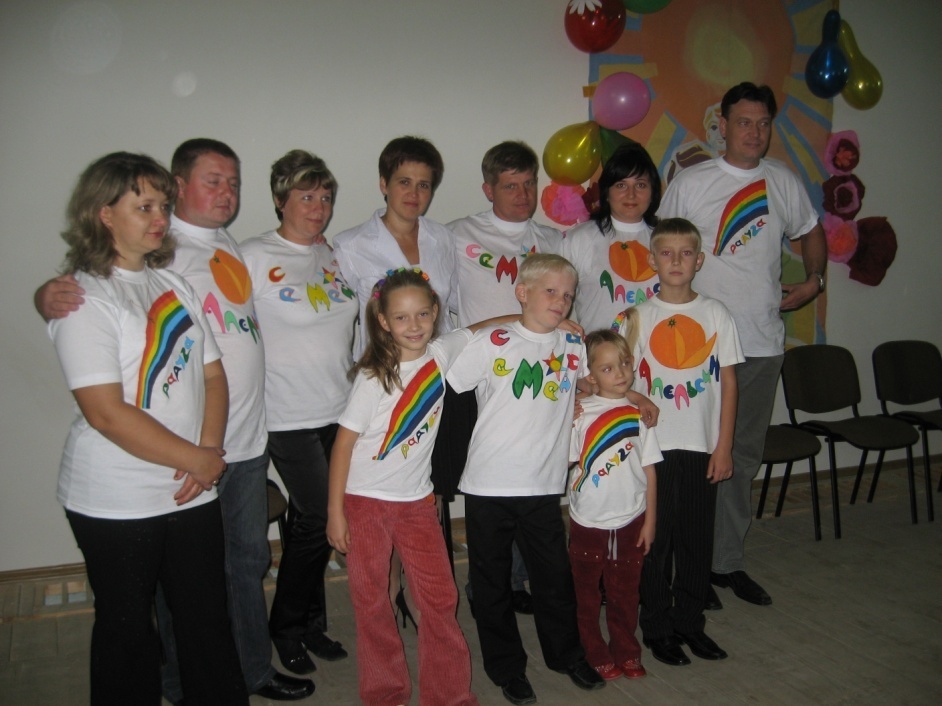 Воспитательное 
пространство 
школы
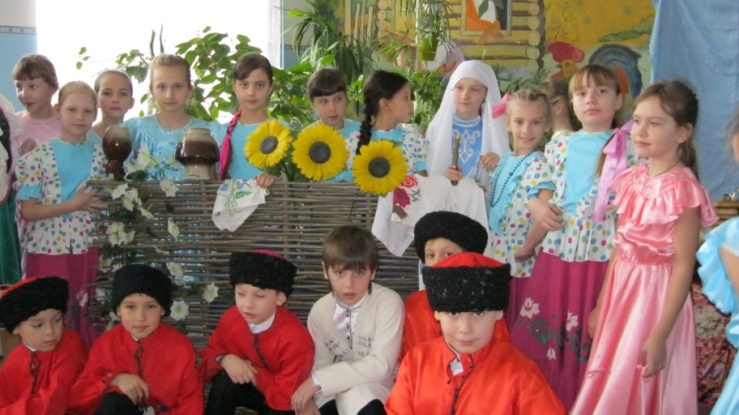 Система общешкольных мероприятий
Взаимодействие с учреждениями дополнительного образования
Непрерывный процесс
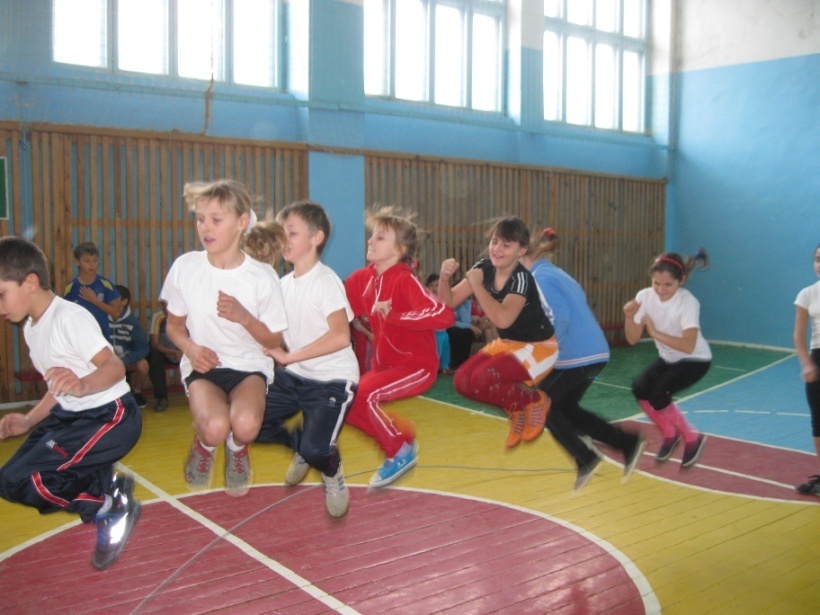 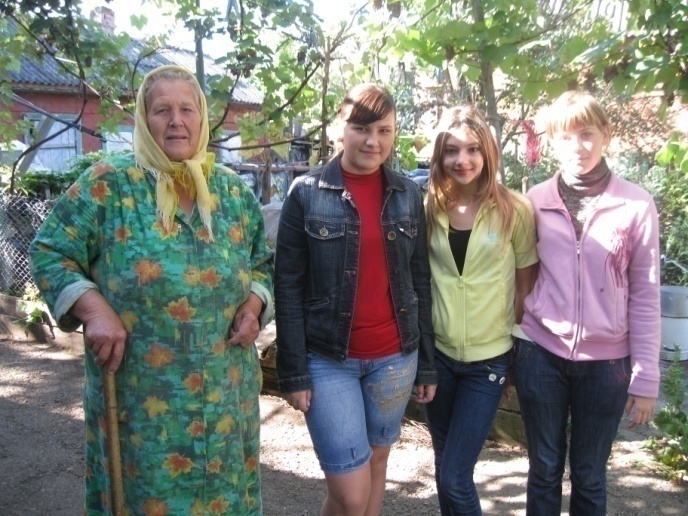 Работа спортивных секций
Почтение к старости
Благодарим за внимание
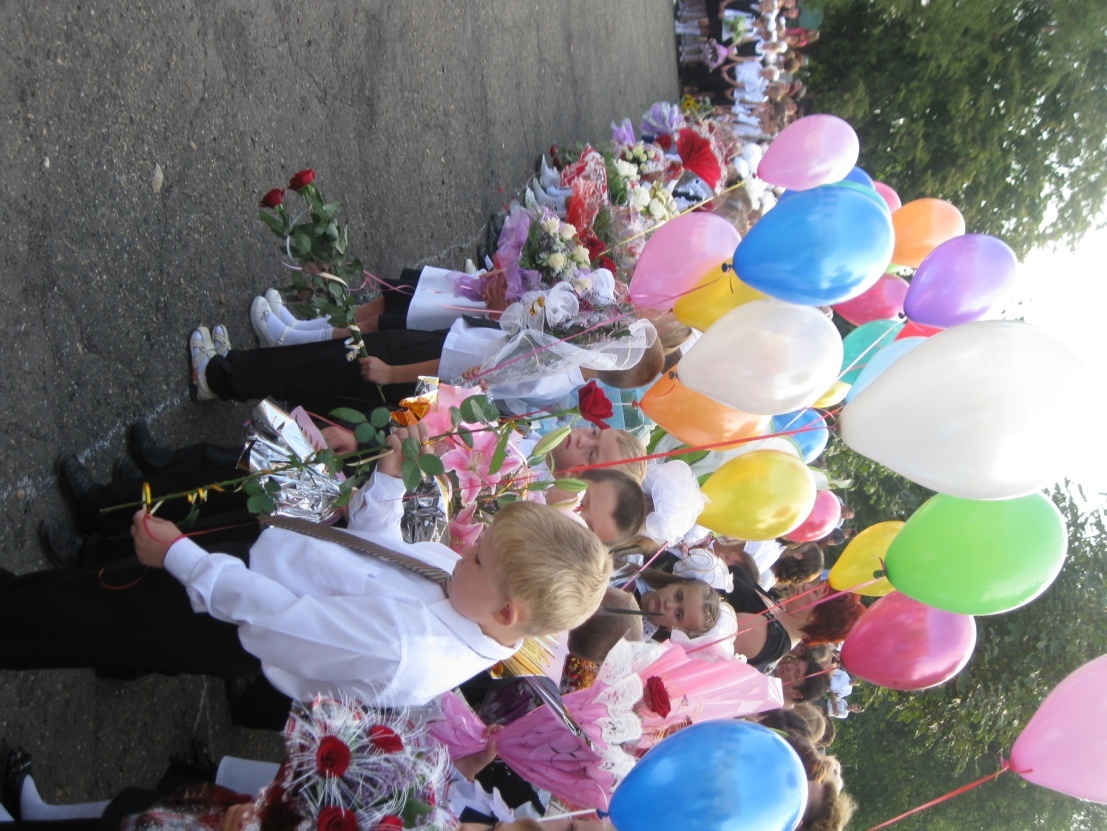